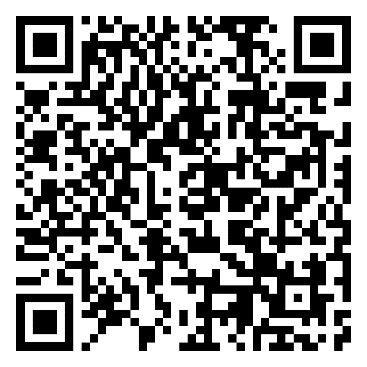 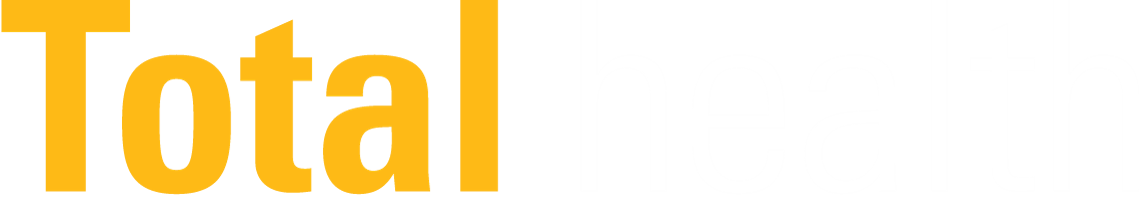 Q3 TOTAL HEALTH HIGHLIGHT

Know Your Numbers

Personal Health Numbers | Preventive Care | Mental Health Screening
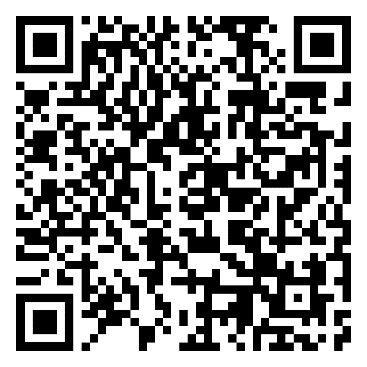 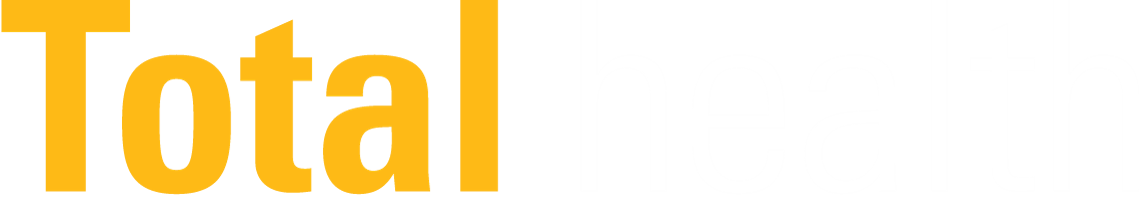 Q3 TOTAL HEALTH HIGHLIGHT

Know Your Numbers

Personal Health Numbers | Preventive Care | Mental Health Screening
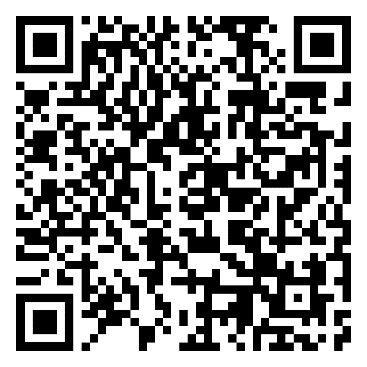 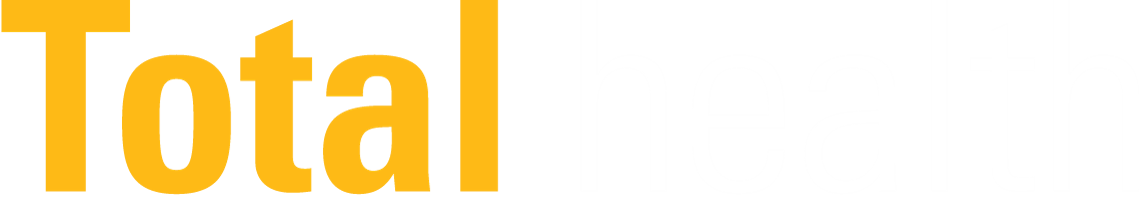 Q3 TOTAL HEALTH HIGHLIGHT

Know Your Numbers

Personal Health Numbers | Preventive Care | Mental Health Screening
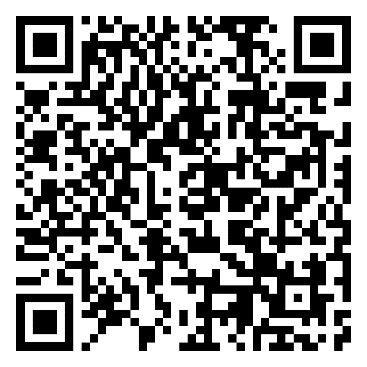 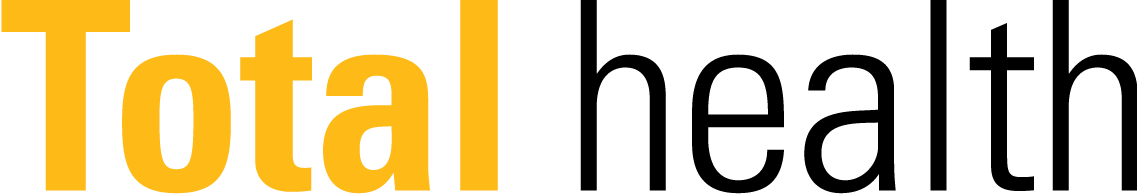 Q3 TOTAL HEALTH HIGHLIGHT

Know Your Numbers

Personal Health Numbers | Preventive Care | Mental Health Screening
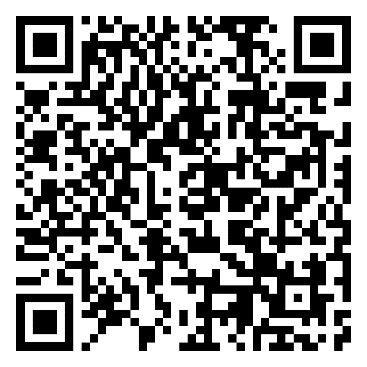 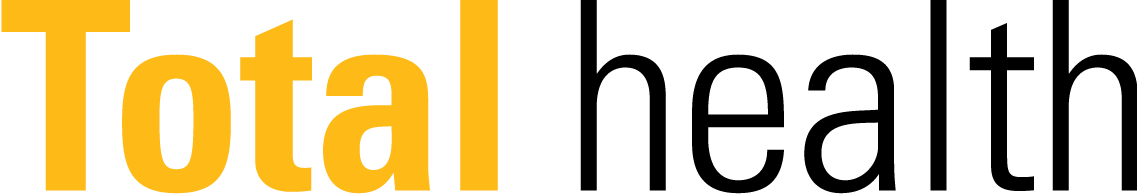 Q3 TOTAL HEALTH HIGHLIGHT

Know Your Numbers

Personal Health Numbers | Preventive Care | Mental Health Screening
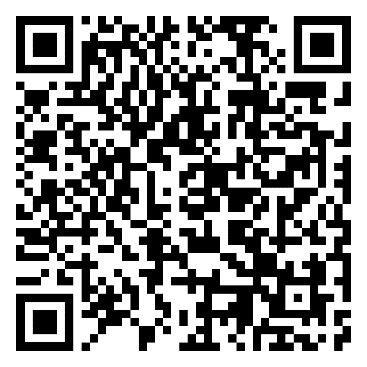 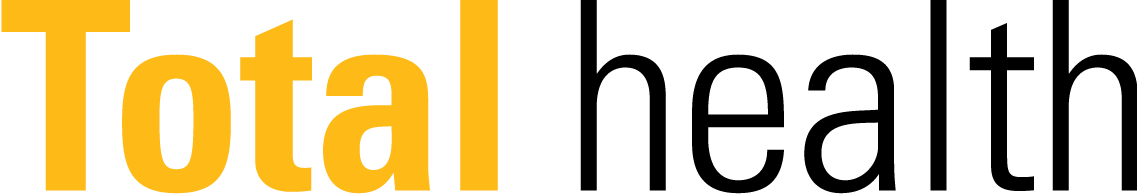 Q3 TOTAL HEALTH HIGHLIGHT

Know Your Numbers

Personal Health Numbers | Preventive Care | Mental Health Screening